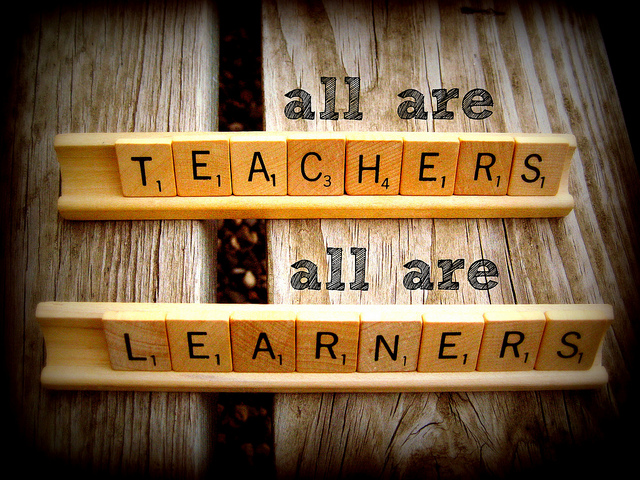 “
Building Background Knowledge of Adolescent Literacy
Goals and Meeting Outline
Today’s Goals
Take part in a Common Study of our Anchor Text
Utilize “close reading” technique and annotate the anchor text using three techniques
Underline major points
?-question the author/text and record in margins
Draw arrow record in margins when connections are made 
Outline of Meeting
What we are doing today
Purpose of today’s work
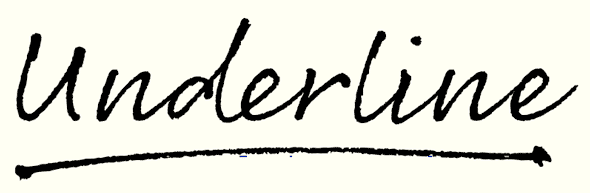 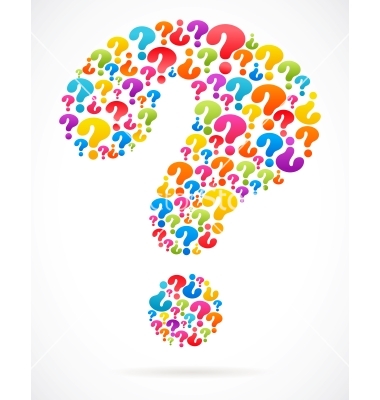 STUDY
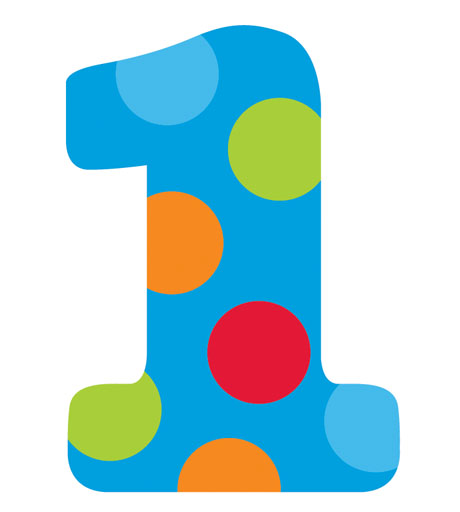 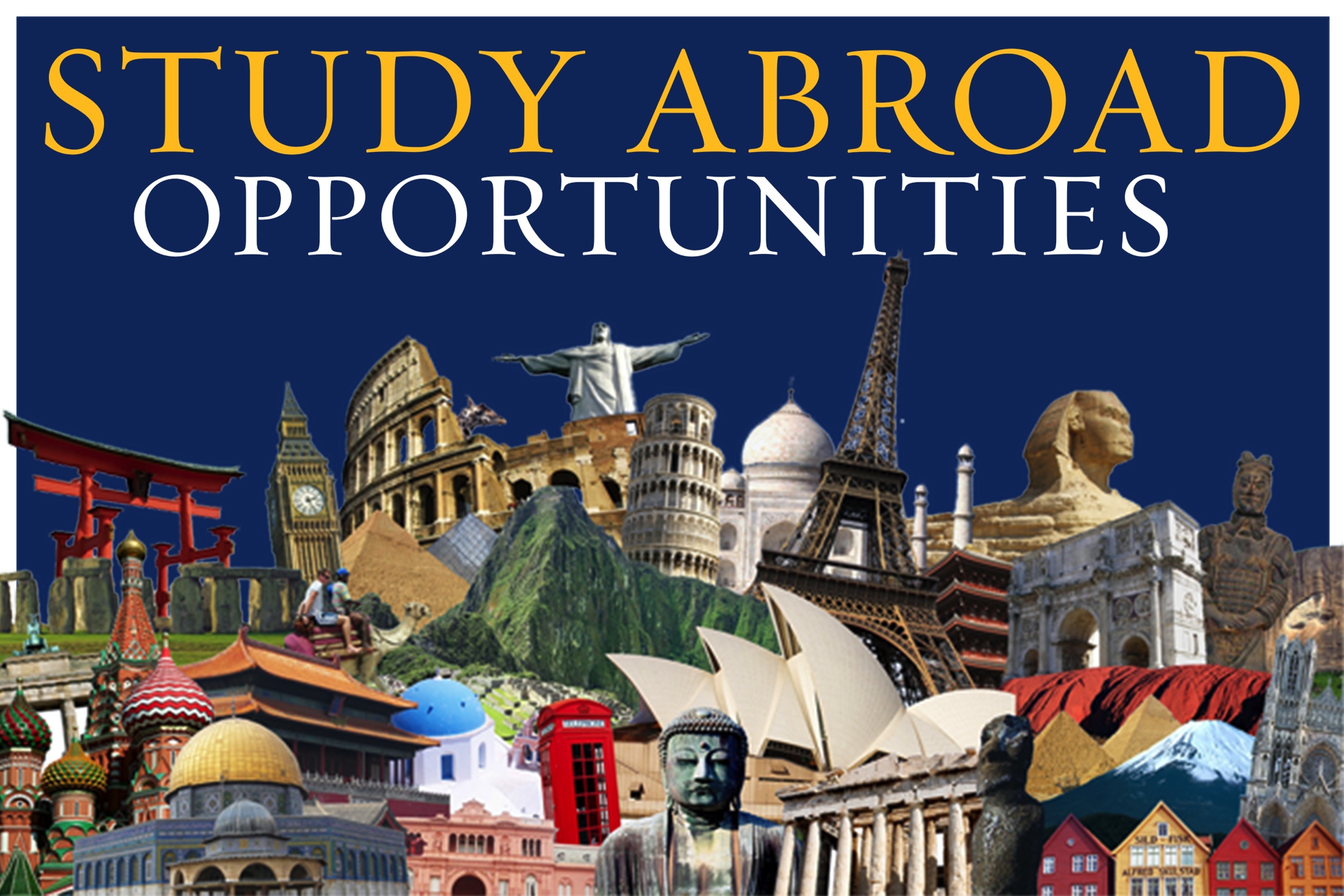 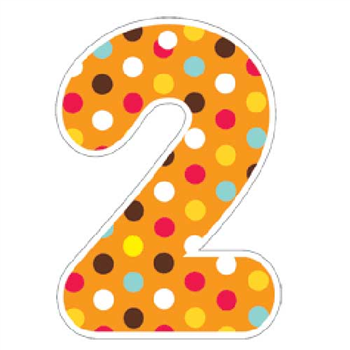 [Speaker Notes: Facilitator-State that now we will all read our anchor text or our community text.  Today our study is grounded on one common text but during the next session you will be allowed to choose 
We will utilize a system of arriving at solutions through perspective, our first perspective will within your reality
Bonus Activity-This bonus activity can be added at the conclusion in an effort to give educators a global sense of the challenges and successes in education by allowing them to see the perspective of teachers abroad and the issues we all face.  The second perspective is designed to show you a global glimpse of teachers in three other countries and you will be asked to arrive at the same solutions but this time you are seeing the solutions from the perspective of the teacher within your “global glimpse”]
STUDY
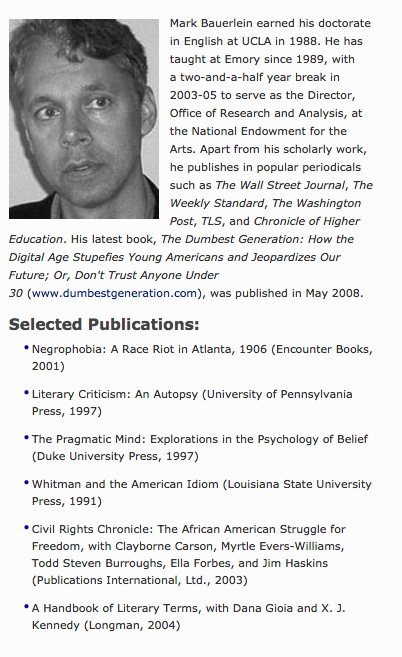 Time to Study our Topic of Adolescent Reading and the challenges of complex text with below grade level readers.
Anchor Text-Too Dumb for Complex Text by Mark Bauerlein of Emory University
https://bbnn.wikispaces.com/file/detail/Too+Dumb+for+Complex+Texts%EF%80%A5+.pdf
Or
https://www.yumpu.com/en/document/view/41030492/too-dumb-for-complex-texts-pdf-cresskill-public-schools
[Speaker Notes: IF LINK DOES NOT GO DIRECTLY TO PAGE….PLEASE TRY THE FOLLOWING-DO NOT COPY AND PASTE FROM PDF but from the regular powerpoint
COPY THE LINK FIRST
PASTE TO YOUR SEARCH/WEB ADDRESS SECTION
Should go directly to page…if not search in ASCD under the name “Too Dub for Complex Text”]
STUDY
Time to Read
Close Reading Activity 1
Read for the “gist” 
Underline major points within the text
Use a question mark (?) for questions that you have during the reading.  Be sure to write the question in the margins of the text beside the question mark.
Draw an arrow when you make a connection to something inside the text or to an idea or experience outside the text.  Briefly note your connections.
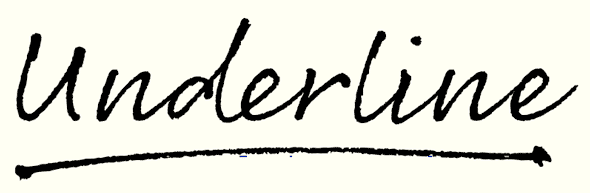 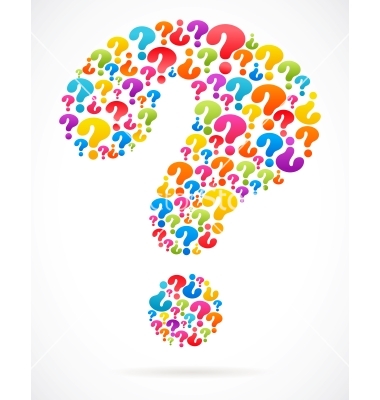 [Speaker Notes: Read for the gist-read through once without marking up the text
Close Reading Techniques
Underline-major points of the text
?-Write next to any questions and actually jot down the questions in the margins
Arrow-Draw arrow on part of the text where a connection is made and jot down what type of connection you made and exactly what that connection is]
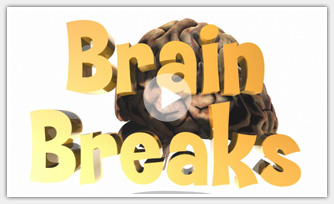 [Speaker Notes: Take a 10 minute break]
DISCUSS
You will now count off from 1-3 and break off in your focus groups.  
Group 1-Major Points 
Group 2-Questions
Group 3-Connections
[Speaker Notes: Focus Group 1-Disucss the major points and why you believe the author chose to highlight these points in the articles.  Remember to reference your textual evidence and share whether you or disagree with the author.

Focus Group 2-Share the questions that you noted in the margins of the article.  Member of your group should try to answer the questions you have if possible and reference the text as much as possible as evidence.

Focus Group 3-Share the connections that you had with while reading the text.  Be sure to reference the text and state “why” you believe the connection was made.  If at all possible try to make more “text to text” connections and “text to world” connections then “text to self” connections
Community Discussion
Each group should summarize the discussion that took place in their focus groups.]
Discuss
Community Discussion
“What, So What, Now What”
[Speaker Notes: Facilitator should ask the questions to the entire group and allow anyone to respond
What
What does the author say?
What issue is being addressed?
So What
What are some of the pressing needs regarding the reading gap with our student population?
Did this help to highlight the issue?  Why or Why not?
What impacts will utilizing grade level text have on our students?  How do we prepare the underprepared?   How do we continue to grow our students reading on grade level?
Now What
What seems to be the root causes of issue addressed?  Do you agree or disagree?  Explain your position.
What work is currently happening at your site/classroom that addresses this issue?
What follow up is needed to address our challenges and difficulties?]
Closing
Now What
Discuss Session 2 Agenda
Establish Session 2 Groups by Readings
Establish next steps and goals based on what the community would like to know and would like to put into place
[Speaker Notes: Please chart all responses]
Conclusion and Evaluations
Please fill out the evaluation at the following link
[Speaker Notes: Please create an evaluations in Google docs for the community to fill out]